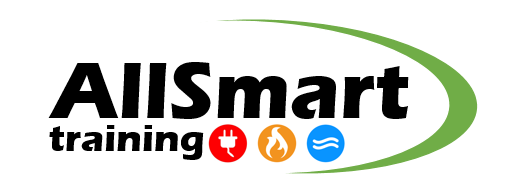 AllSmart
training
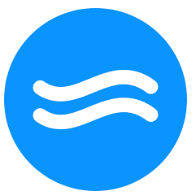 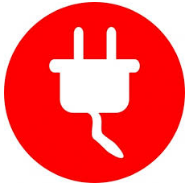 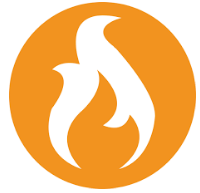 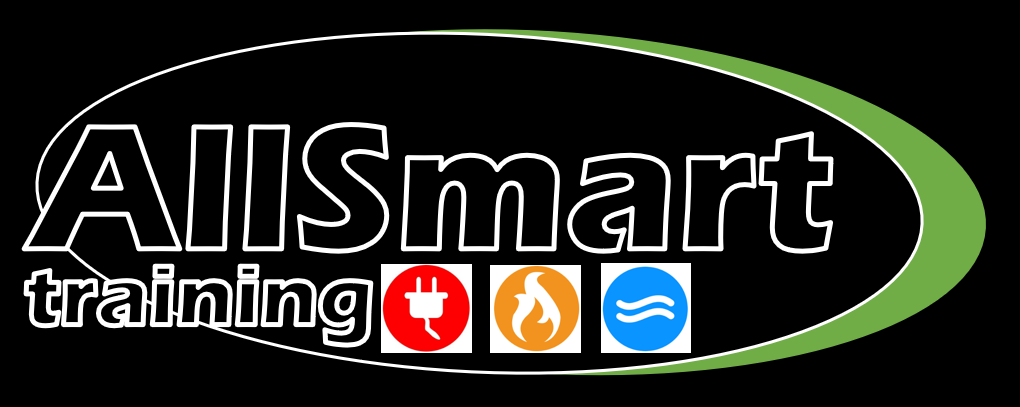 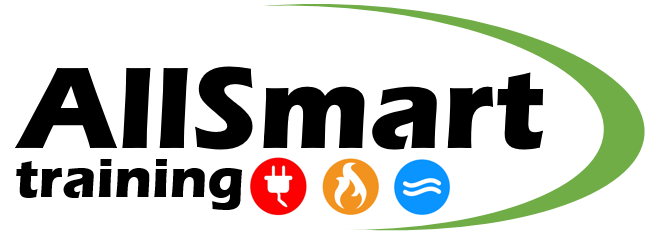 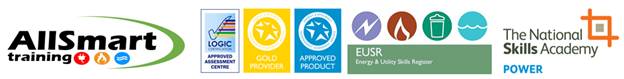 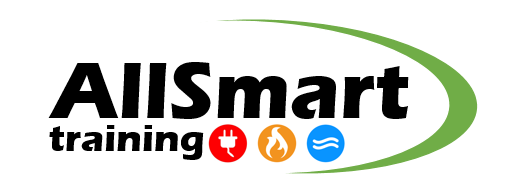 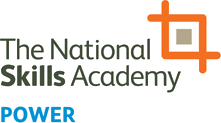 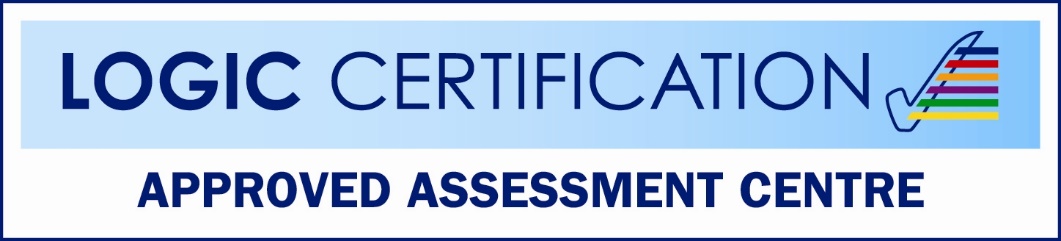 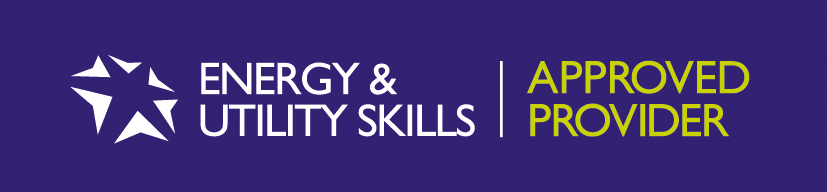 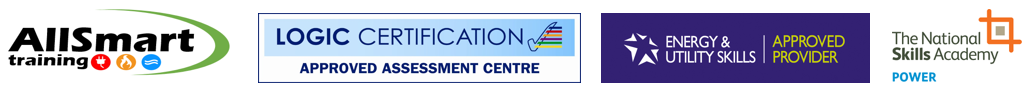 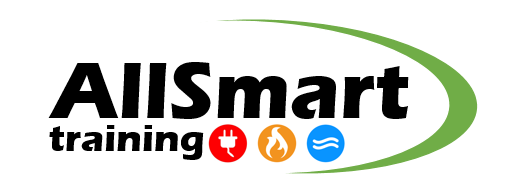 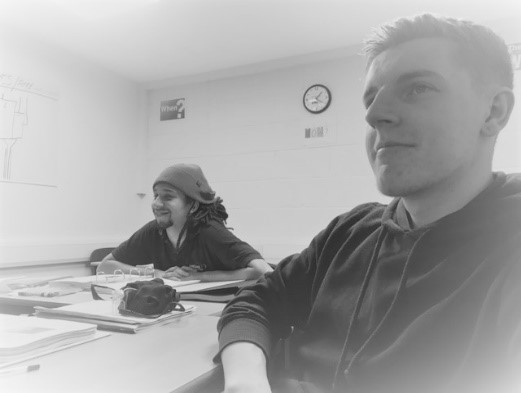 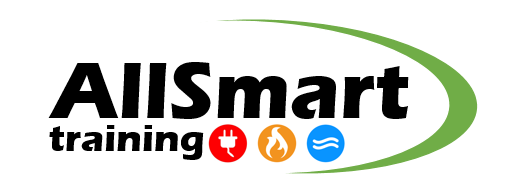 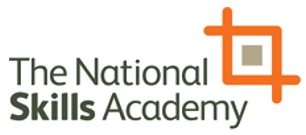 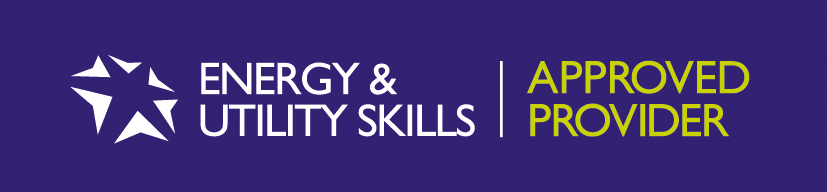